独立行政法人国立青少年教育振興機構　国立吉備青少年自然の家　平成２７年度教育事業
「吉備高原にお出かけ」
～パートⅠ　ブッポウソウの観察～
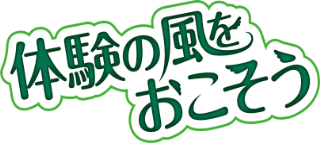 日時
会場
対象
持物
日時
会場
対象
持物
！
！
参加費
参加費
平成２７年７月１８日（土）　　　９時集合～１２時解散
平成２７年８月９日（日）　　　９時集合～１２時解散
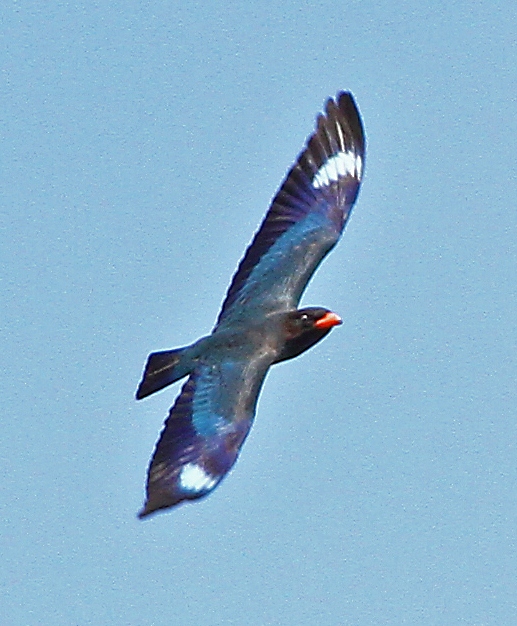 国立吉備青少年自然の家
 岡山県加賀郡吉備中央町吉川4393-82
小学生を含む家族
  ※お子さんだけの参加はできません。先着１０家族です。
小学生を含む家族
  ※お子さんだけの参加はできません。先着１０家族です。
お一人１５０円（保険料）
お一人１５０円（保険料）
汚れてもいい服装　（長袖・長ズボン・帽子），
タオル，飲み物，雨具，
双眼鏡（家族に1台貸し出します。）
汚れてもいい服装　（長袖・長ズボン・帽子），
タオル，飲み物，雨具，
～パートⅡ　カブトムシをつかまえよう～
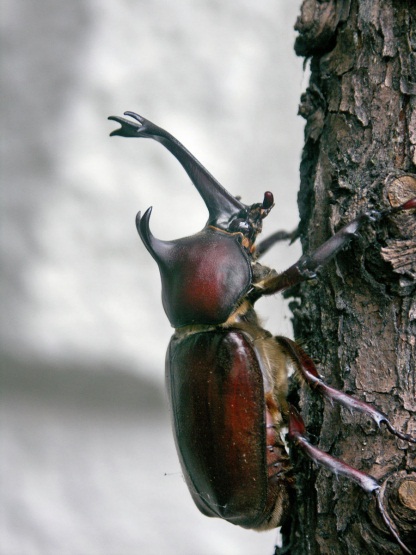 国立吉備青少年自然の家
 岡山県加賀郡吉備中央町吉川4393-82
お電話でお申込みください。
主催　国立吉備青少年自然の家
連携 「吉備高原」自然の会，岡山の自然を守る会
後援　吉備中央町教育委員会（申請中）
申込み・問合わせ
国立吉備青少年自然の家
「吉備高原にお出かけ」係　（担当：德永）
〒716-1241　岡山県加賀郡吉備中央町吉川4393-82
TEL（0866）56-7232